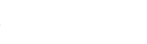 1 - Zein urtetan onartu zen Giza Eskubideen Aldarrikapen Unibertsala?
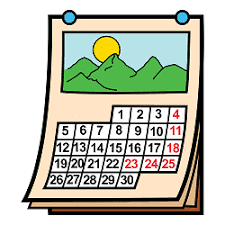 1- 1850
2- 1921
3- 1948
4- 1969
2 – Hauetako zein ez da giza eskubideen ezaugarrietako bat?
1- HAUTAZKOAK DIRA
2- UNIBERTSALAK DIRA
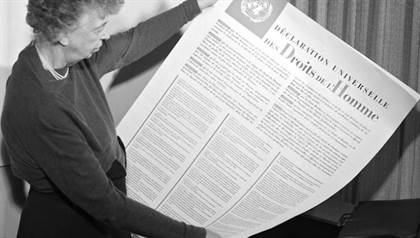 3- ZATIEZINAK DIRA
4- ELKARREN MENDEKOAK DIRA
3 - Non jaio zen Renné Cassin?
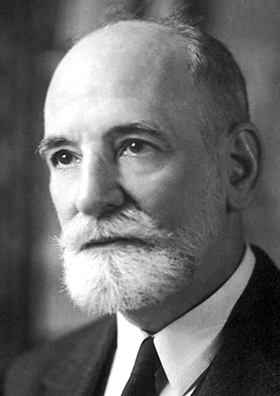 1-BAIONA
2- PARIS
4-SAN FRANCISCO
3-QUEBEC
4 - Zein da Giza Eskubideen Nazioarteko Eguna?
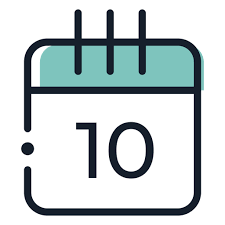 1- URTARRILAK 10
2- MARTXOAK 10
3 - EKAINAK 10
4- ABENDUAK 10
5 - Zein urtetan onartu zuen NBEk Haurren Eskubideen inguruko Aldarrikapena?
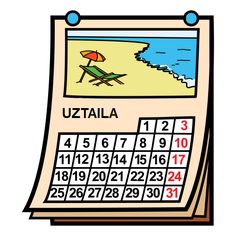 1- 1959
2- 1973
3- 1985
4- 2000
6 - Herrialde horietako zeinek ez du Haurren Eskubideen Hitzarmena berretsi?
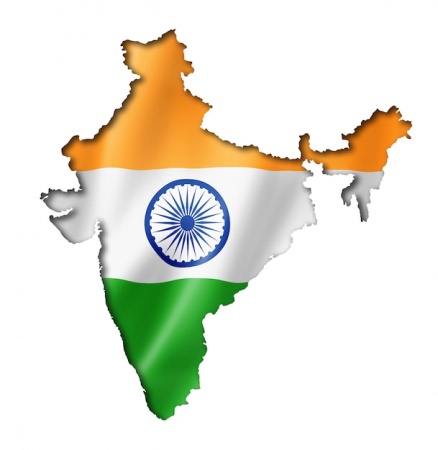 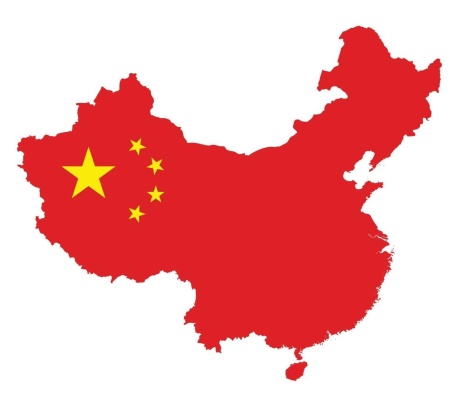 2- INDIA
1- TXINA
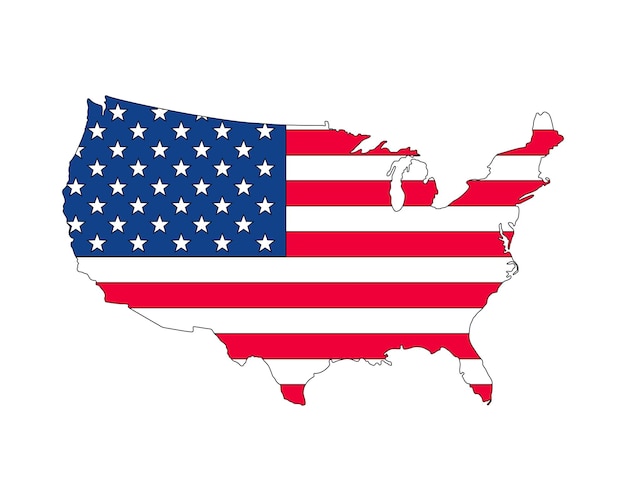 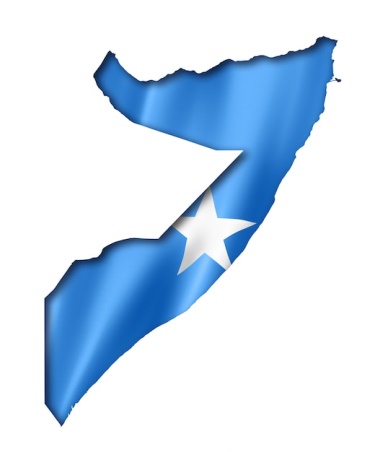 4 – AMERIKAKO 
ESTATU BATUAK
3- SOMALIA
7 - Nork idatzi zuen Emakumearen eta Emakumezko Herritarren Eskubideen Adierazpena?
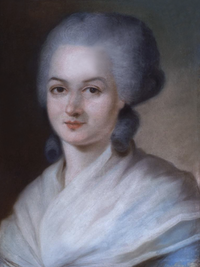 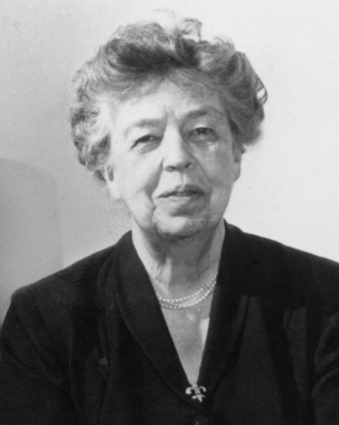 1-OLYMPE 
DE GOUGES
2- ELEANOR ROOSEVELT
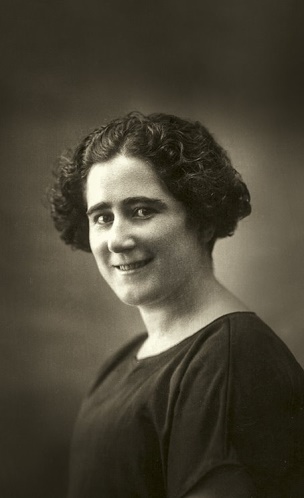 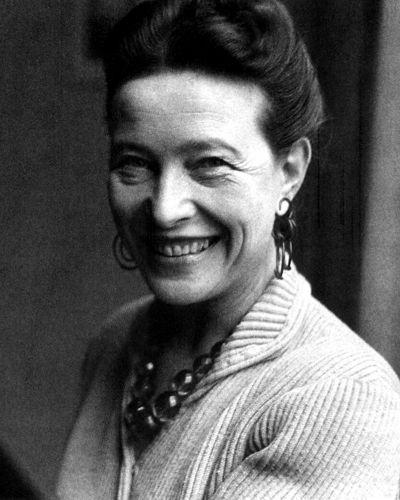 3-CLARA CAMPOAMOR
4-SIMONE 
DE BEAUVOIR
8 - Europako zein herrialdetan bozkatu ahal izan zuten emakumeek lehen aldiz 1907an?
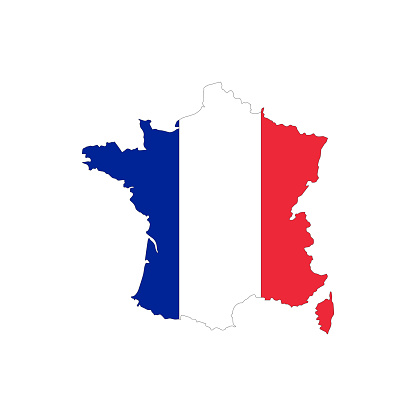 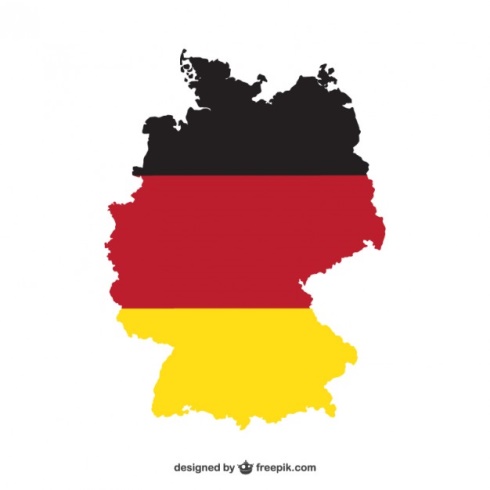 2- FRANTZIA
1- ALEMANIA
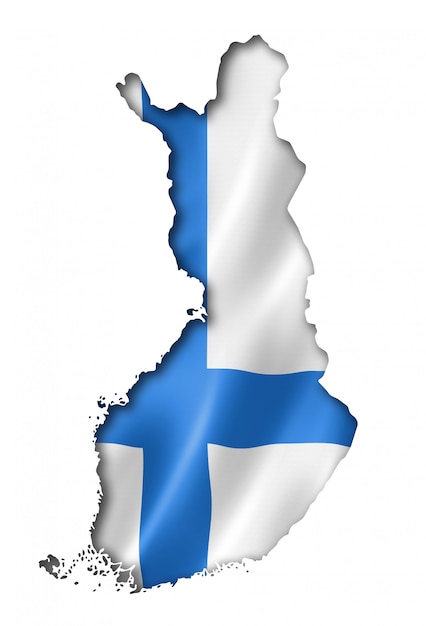 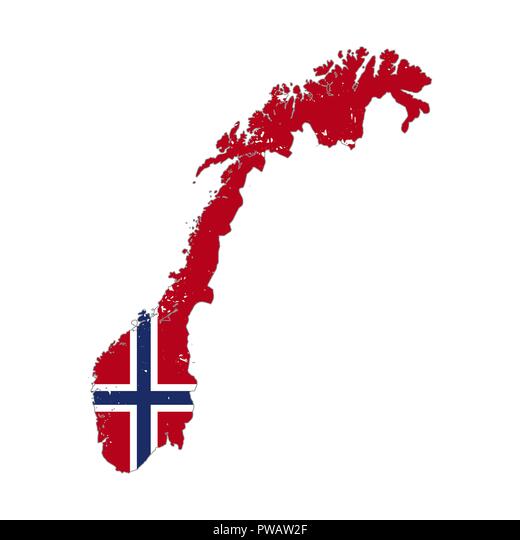 3- FINLANDIA
4 - NORVEGIA
9 - Hauetako nor ez da Arartekoa izan?
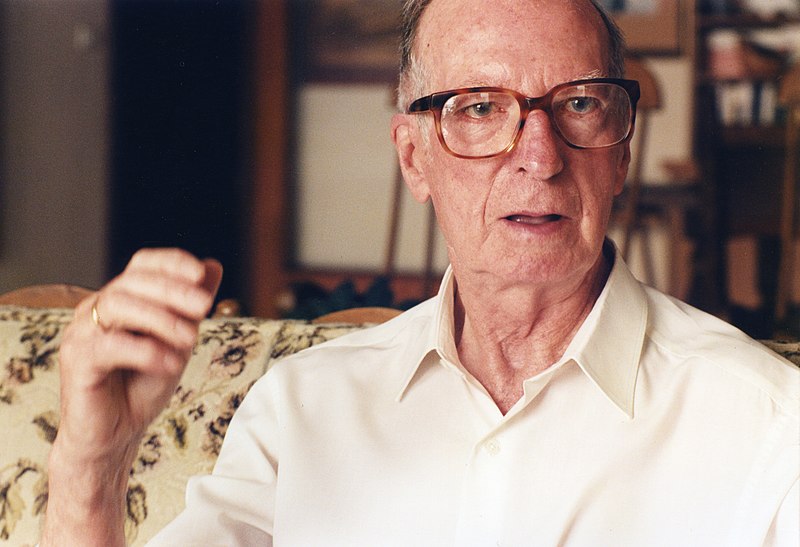 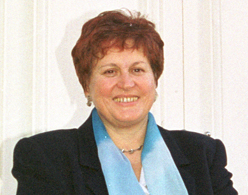 1- MARTIN 
UGALDE
2- MERCEDES 
AGUNDEZ
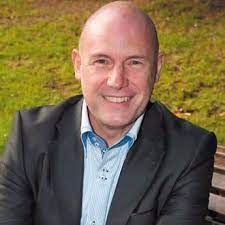 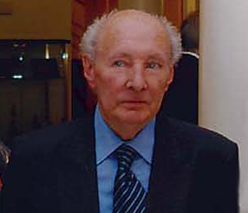 3- IÑIGO 
LAMARCA
4- JUAN 
SAN MARTIN
10 - Nor da Emakunderen lehendakaria 2013. urteaz geroztik?
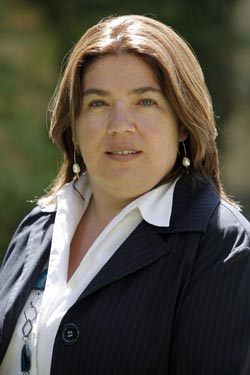 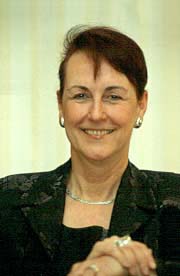 1- MARIA 
SILVESTRE
2-TXARO 
ARTEAGA
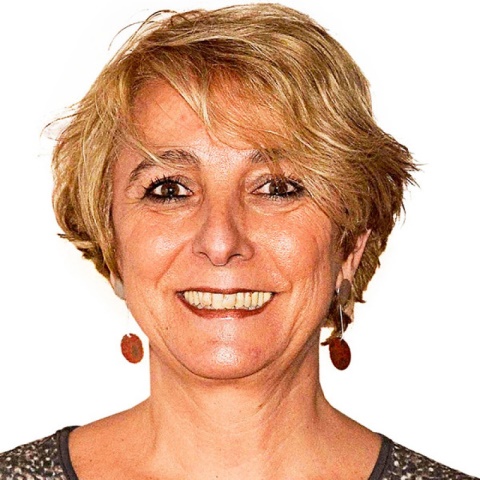 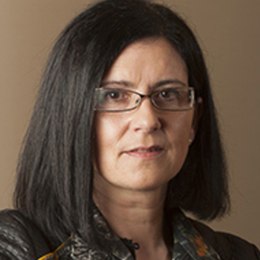 3-IZASKUN 
MOYUA
4-IZASKUN 
LANDAIDA